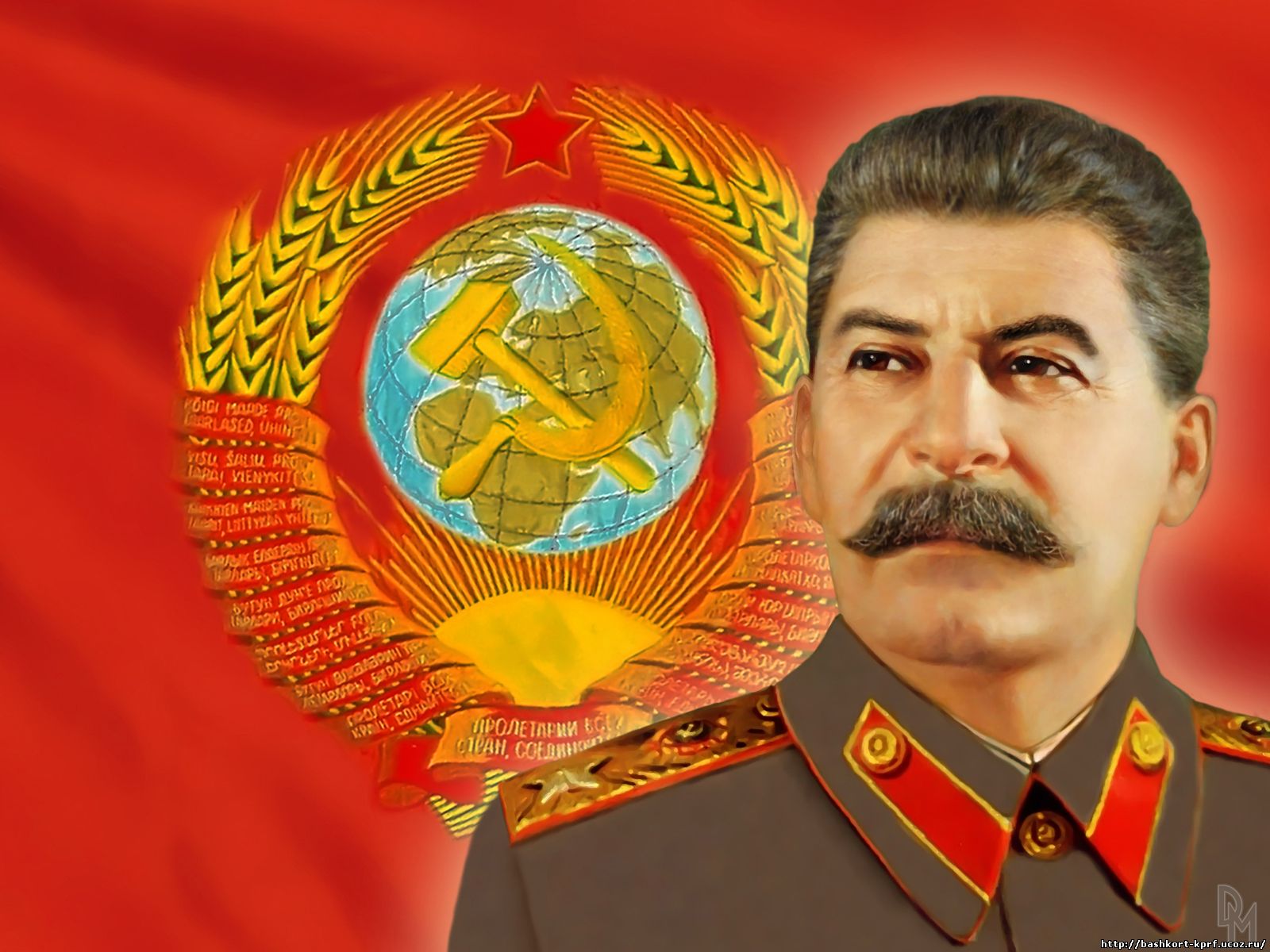 Comunismo soviético
OA 02 – 03
Historia Segundo Medio
PROFESOR: ABRAHAM LÓPEZ
Esta foto de Autor desconocido está bajo licencia CC BY-NC-ND
Reconocer las principales características del totalitarismo soviético durante el periodo entre guerras y su relación con otros regímenes como el alemán y el italiano.
Objetivo
Las políticos del Stalin
Luego de la creación de la URSS y tras la muerte de Vladimir Lenin, accede al poder el líder comunista Yosef Stalin.

Se implementan una serie de medidas de corte comunista orientadas a terminar con el sistema capitalista.

El Estado, mediante el partido comunista dirigido por Stalin implementa una serie de  políticas orientadas a la supresión de las libertades y derechos de los ciudadanos.
[Speaker Notes: https://www.youtube.com/watch?v=EsiA77Y2gcY]
Considerando lo expuesto en el video
Esta foto de Autor desconocido está bajo licencia CC BY-ND
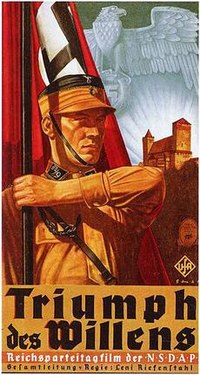 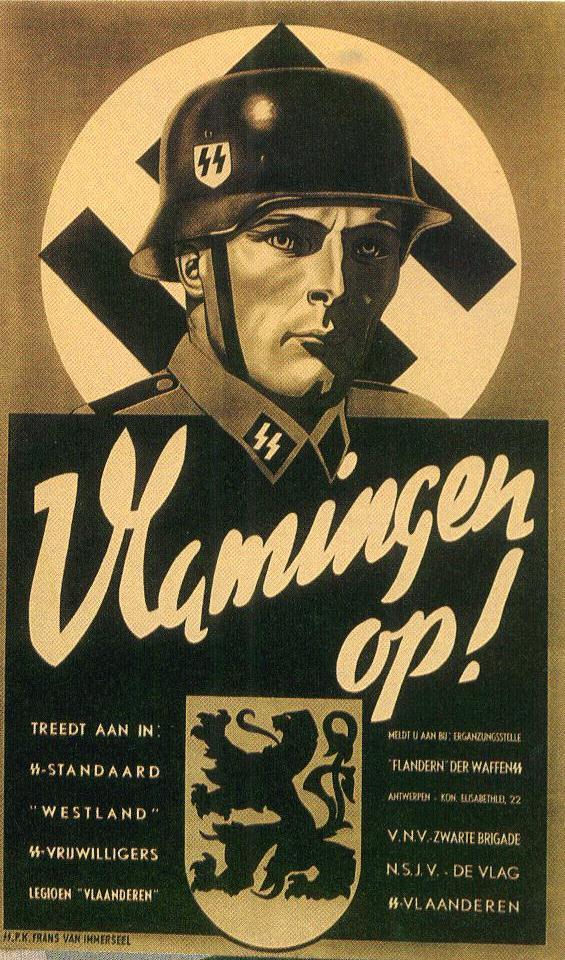 Análisis iconográfico